MINI-PC CABLE-CADDY
MINI-PC
OHNE
KABELCHAOS
Der Mini-PC Cable-Caddy ermöglicht wartungsfreundliche, optisch ansprechende Kombinationen aus Mini-PC und Monitor. Mini-PC Cable-Caddy: Mini-PC Halterung, Kabelorganisation, Entnahmesicherung
Der zum Patent angemeldete Mini-PC Cable-Caddy aus robustem, pulverbeschichtetem Stahlblech vereint Monitore und Mini-PC's verschiedenster Hersteller zu einer wartungs- und pflegefreundlichen, optisch ansprechenden Einheit.
Thomas Leuprecht | 71560 Sulzbach/Murr | info@leuprecht.de | www.leuprecht.de
Geringster Platzverbrauch
Hohe Leistung durch schnelle CPUs und SSDs
Energieeinsparung bis zu 90%!
Signifikante CO2-Reduzierung
Niedriges Betriebsgeräusch
VORTEILE
MINI-PC
Kabelchaos rückt ins Sichtfeld des Betrachters
Kein Verkabelungsystem im Markt erhältlich
Problematische Anbringung auf der Monitorrückseite
Kein Diebstahlschutz
NACHTEILE
MINI-PC
NEGATIV
BEISPIELE
VERKABELUNG
MÖBELHAUS
NEGATIV
BEISPIELE
VERKABELUNG
MÖBELHAUS
NEGATIV
BEISPIELE
VERKABELUNG
INDUSTRIE
NEGATIV-
BEISPIELE
VERKABELUNG
BÜRO
NEGATIV-
BEISPIELE
VERKABELUNG
EMPFANG NEUES KRANKENHAUS
MINI-PC CABLE-CADDY
DIE
LÖSUNG
Optimal, wenn die direkte Montage auf dem Bildschirm möglich ist
Oder in Verbindung mit einer Halterung für Mini-PCs des Monitorherstellers
VARIANTE
SLIM
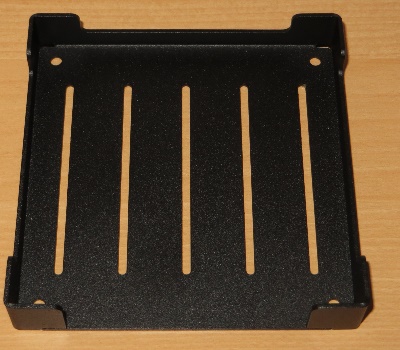 Optimal, wenn keine VESA-Bohrungen frei sind
z.B. Mini-PC Montage an einem Schwenkarm
z.B. Mini-PC Montage an einem höhenverstellbaren Monitor
VARIANTE
VESA-VESA
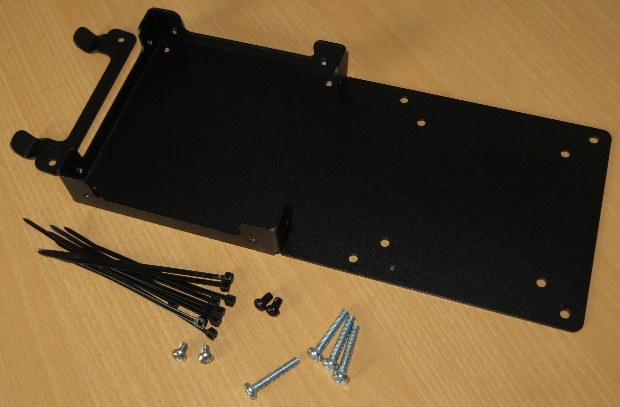 BEISPIELE
MIT
CABLE-CADDY
VARIANTE SLIM: MONTAGE DIREKT AUF DEM MONITOR
BEISPIELE
MIT
CABLE-CADDY
VARIANTE SLIM: MONTAGE AUF EINER HALTERUNG DES MONITORS
BEISPIELE
MIT
CABLE-CADDY
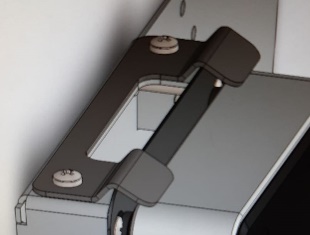 ENTNAHMESICHERUNG
VARIANTE VESA-VESA: MONTAGE ZWISCHEN MONITOR UND FUSS
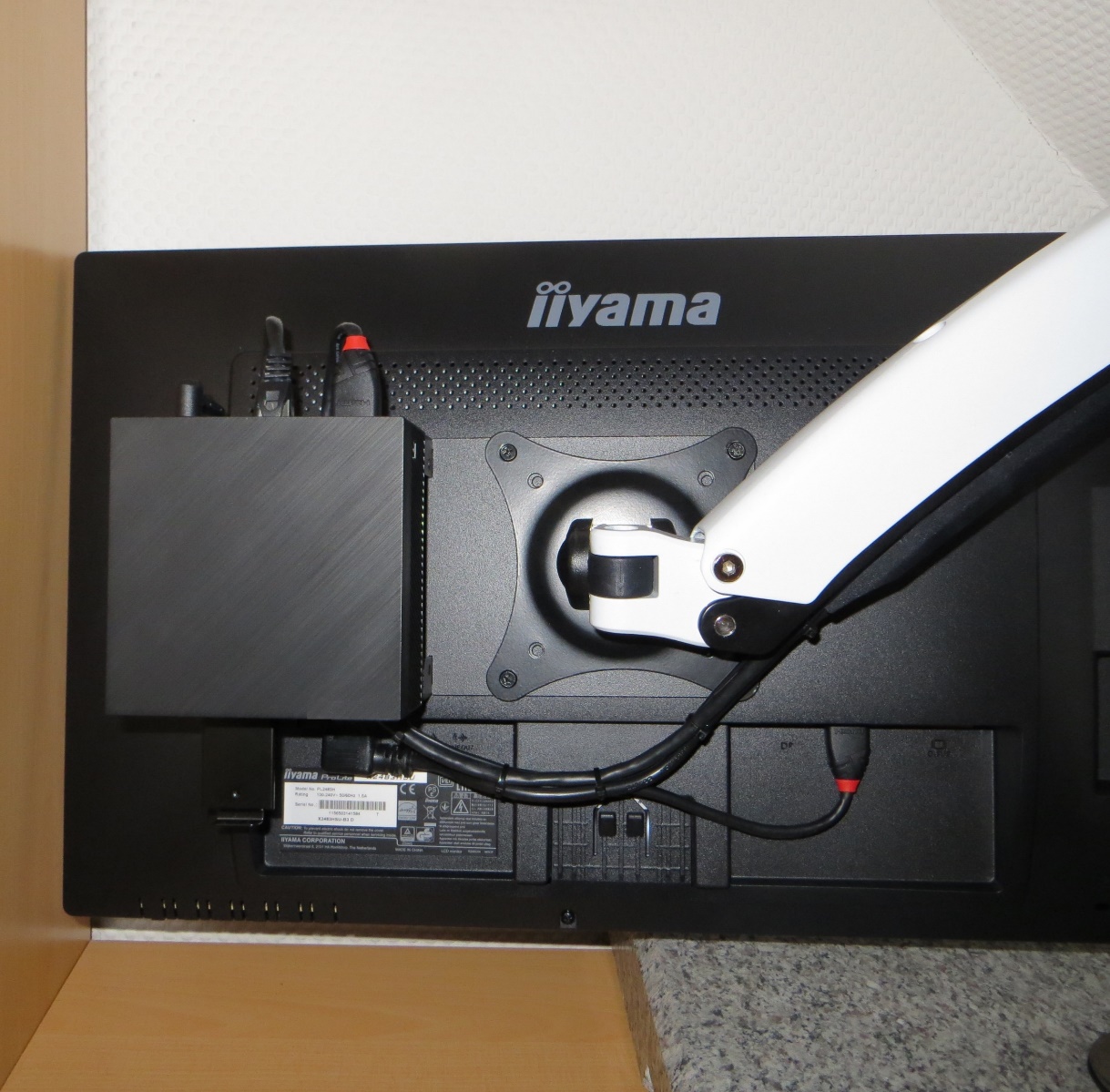 BEISPIELE
MIT
CABLE-CADDY
VARIANTE VESA-VESA: MONTAGE MIT MONITORHALTER
MINI-PC
www.leuprecht.de
OHNE
KABELCHAOS